С нами надежно!
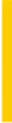 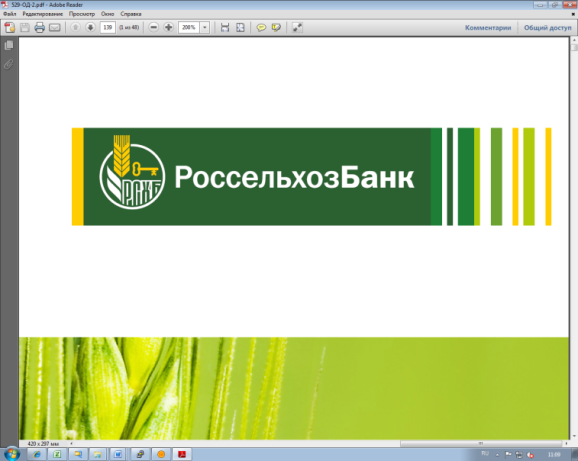 АКЦИЯ!!! Ипотека! До 31.01.2020
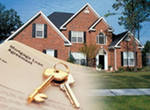 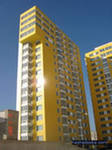 ЖИЛОЙ ДОМ, 
ЗЕМЕЛЬНЫЙ УЧАСТОК
от 9,3% до 11.0%
от 8,2% до 8,6%
НОВОСТРОЙКА,
Приобретение у юридического лица жилого помещения, находящегося на этапе строительства (ДУДС, ДУПТ)
Приобретение жилого дома с земельным участком
Приобретение земельного участка
КВАРТИРА на
 вторичном рынке
От 8,6% до 8,8%
РЕФИНАНСИРОВАНИЕ
от 8,6 % до 8,8%
На приобретение квартиры, таунхауса на вторичном рынке жилья
Рефинансирование ипотечных жилищных кредитов на приобретение квартиры, оплаты цены ДУДС, приобретение жилого дома с земельным участком.
Ключевые преимущества:
Возможность выбора схемы погашения кредита (аннуитетная/дифференцированная)
Отсутствие комиссий по кредиту
Досрочное погашение кредита без ограничений
Возможность привлечения в качестве созаемщиков лиц, не являющихся родственниками
Вы можете задать все интересующие вопросы:
по телефону: (81830) 33622
в офисе Банка: с. Холмогоры ул. Октябрьская д.10
а также на сайте Банка: www.rshb.ru 
ПН-ПТ с 09.00 до 16.00  
перерыв с 13.00 до 14.00 
СБ-ВС выходной
АО «Россельхозбанк» Генеральная  лицензия Банка России № 3349. На  правах рекламы.
Срок действия предложения: до появления новой или иной информации.
С нами надежно!
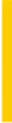 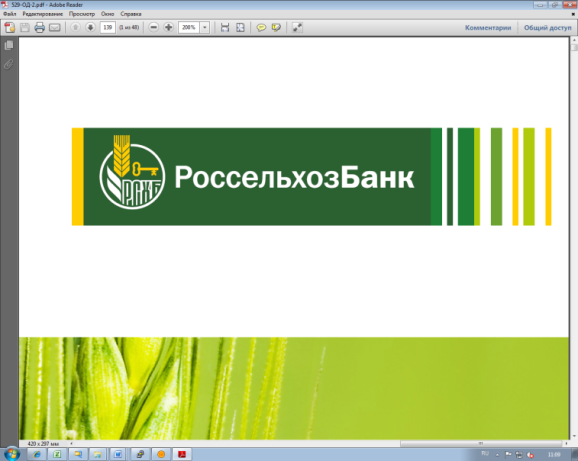 ИПОТЕКА
с государственной поддержкой семей с детьми
приобретение квартиры у Застройщика по ДДУ или ДКП
до 12 млн. рублей
срок кредита - до 30 лет
первоначальный взнос от 20%
ставка – 4,7%
досрочное частичное/полное погашение кредита с использованием средств Материнского капитала
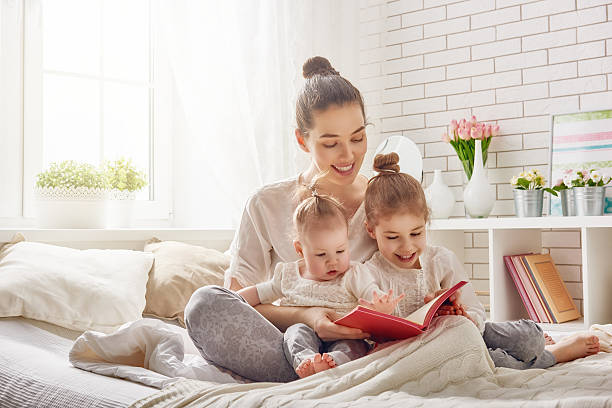 4,7%
годовых
Вы можете задать все интересующие вопросы:
по моб.телефону: (81830) 33622
в офисе Банка: с. Холмогоры ул. Октябрьская д.10
а также на сайте Банка: www.rshb.ru
АО «Россельхозбанк» Генеральная  лицензия Банка России № 3349. На  правах рекламы. Срок действия предложения: до появления новой или иной информации.